Математика
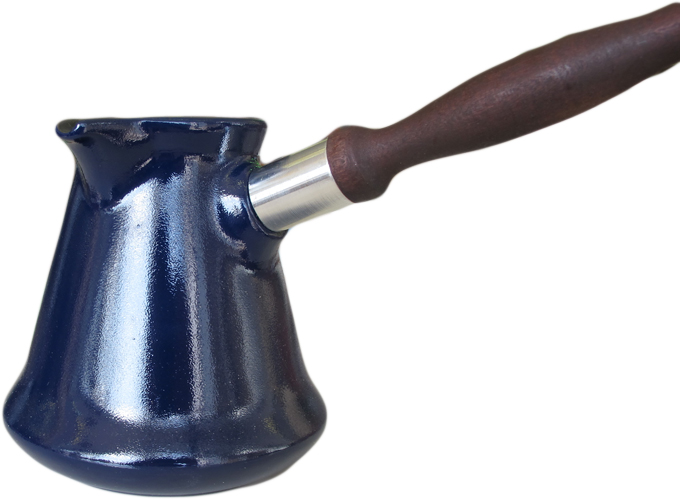 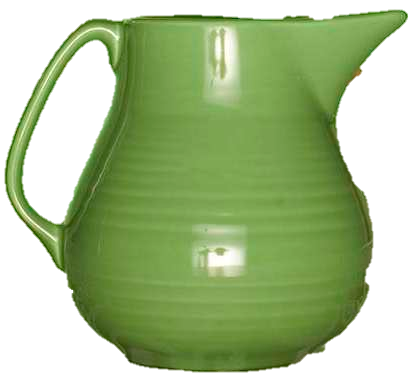 ц
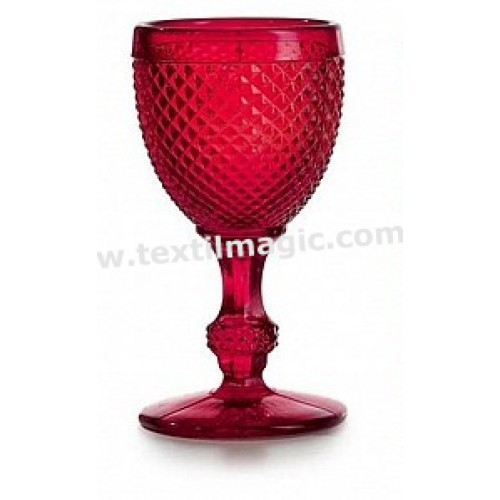 н
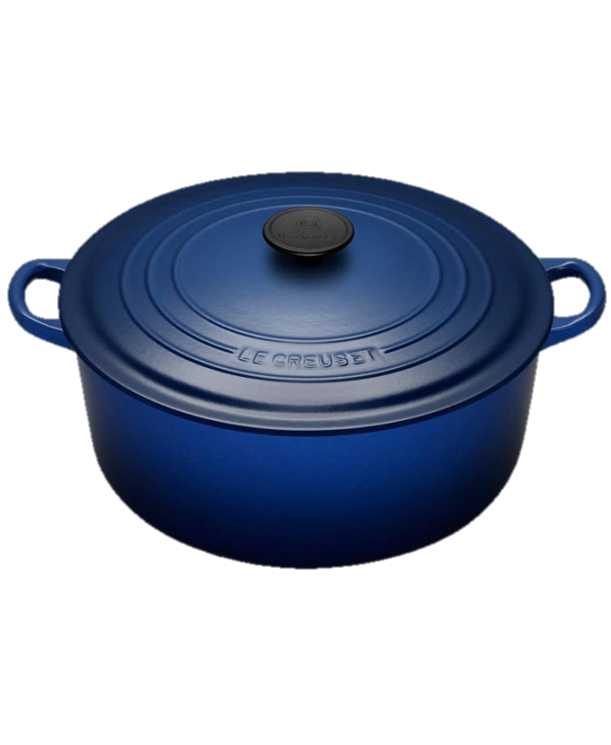 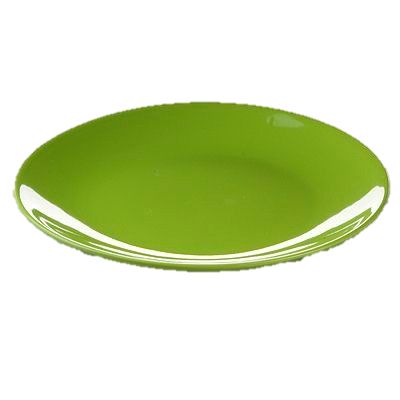 м
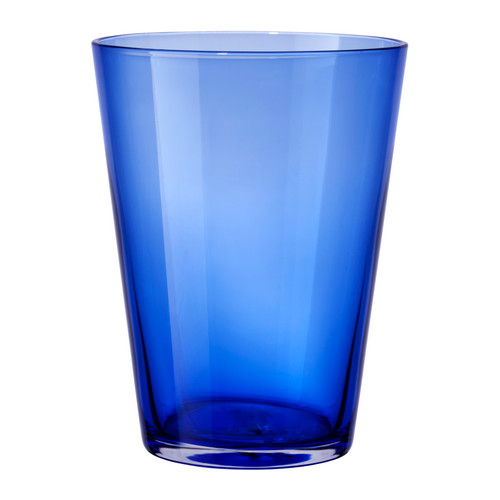 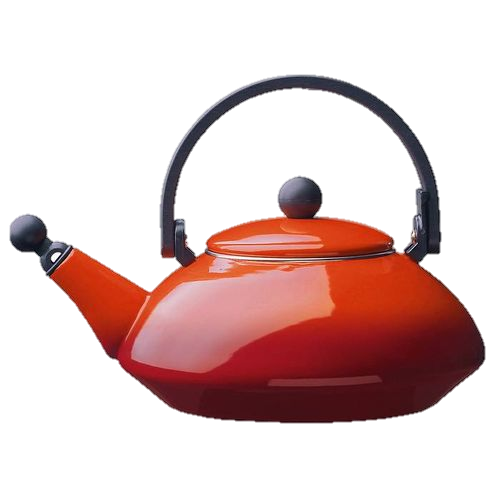 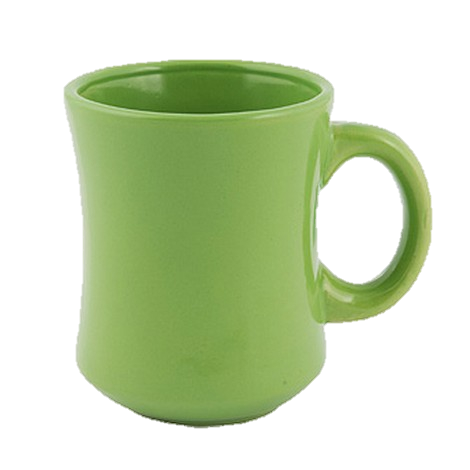 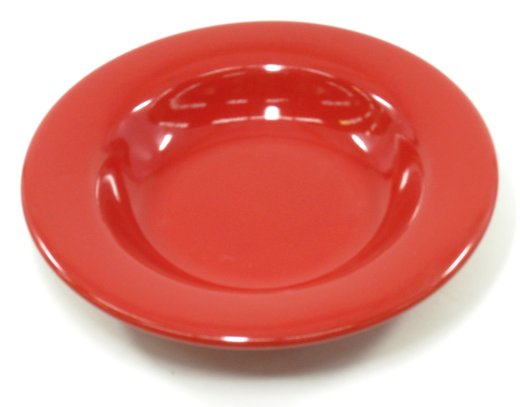 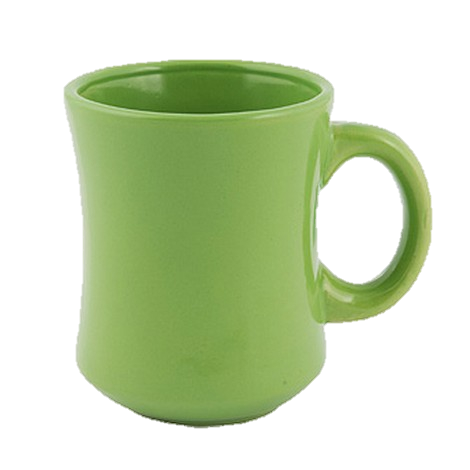 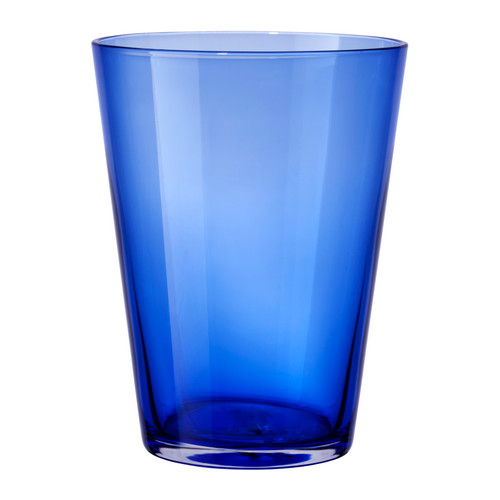 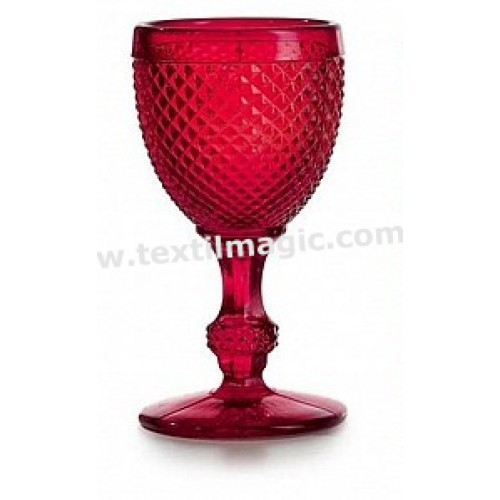 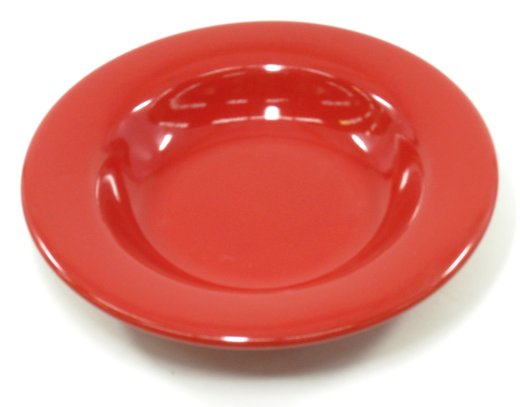 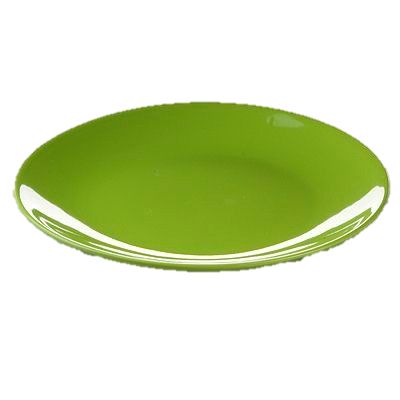 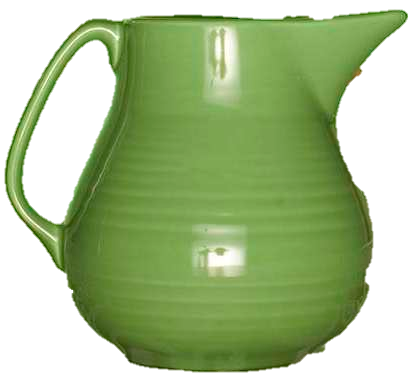 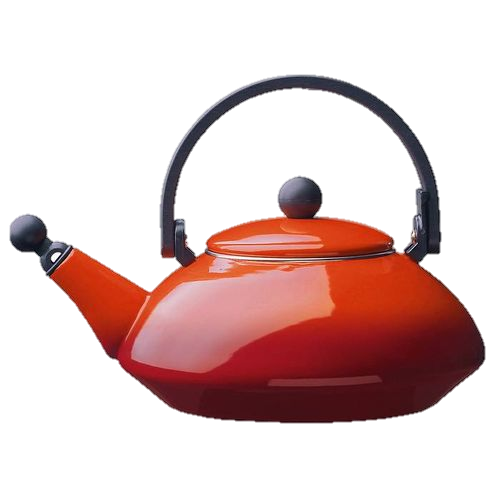 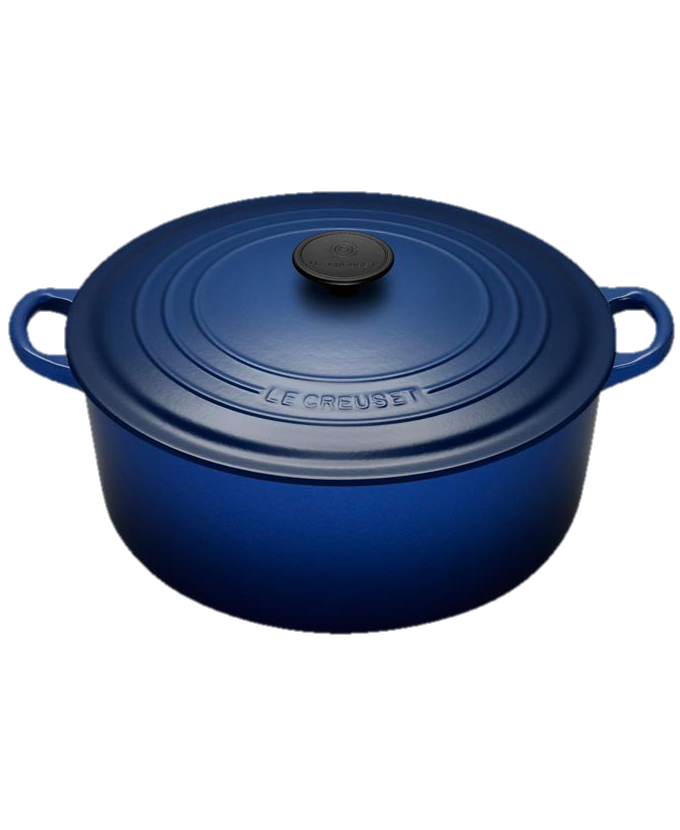 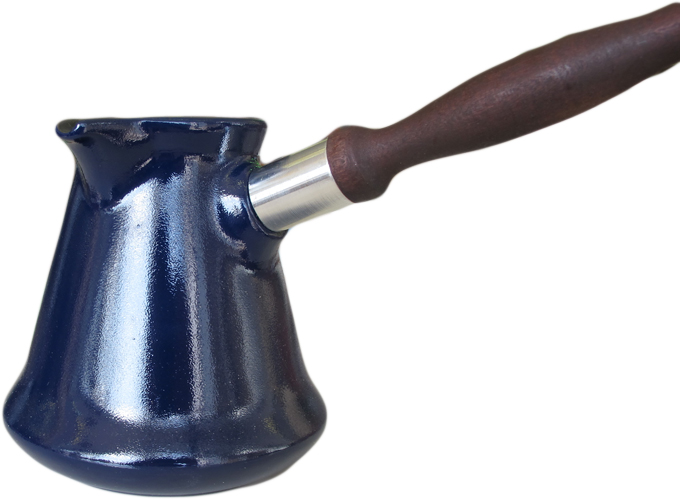 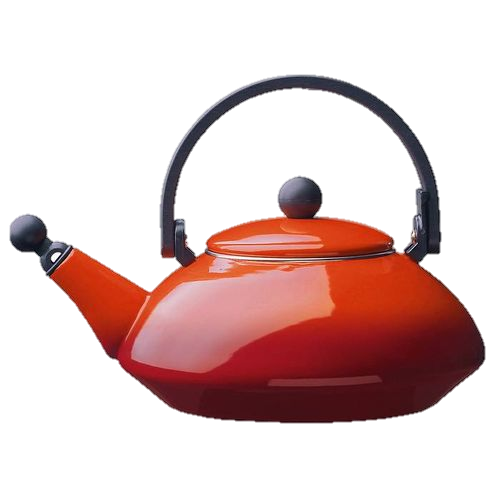 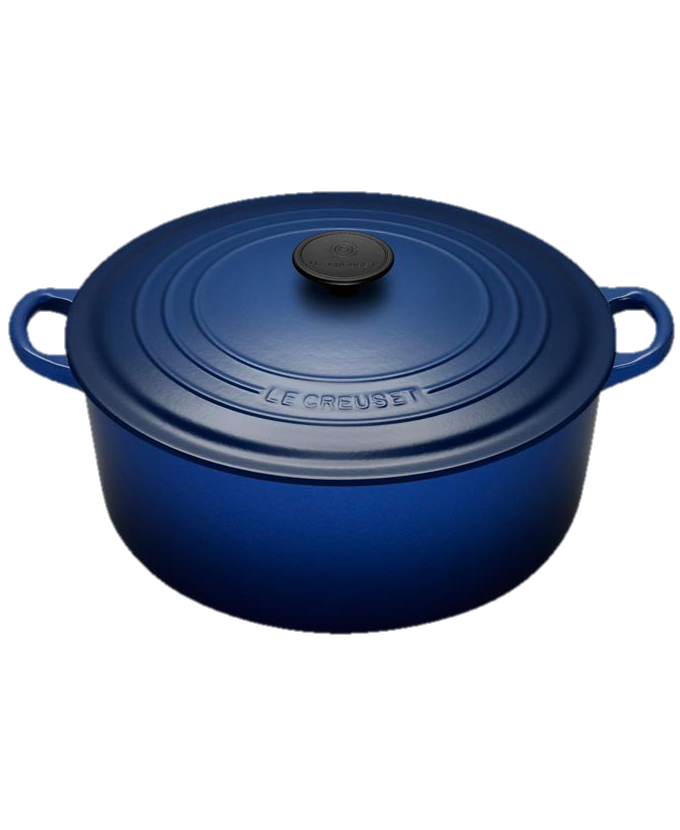 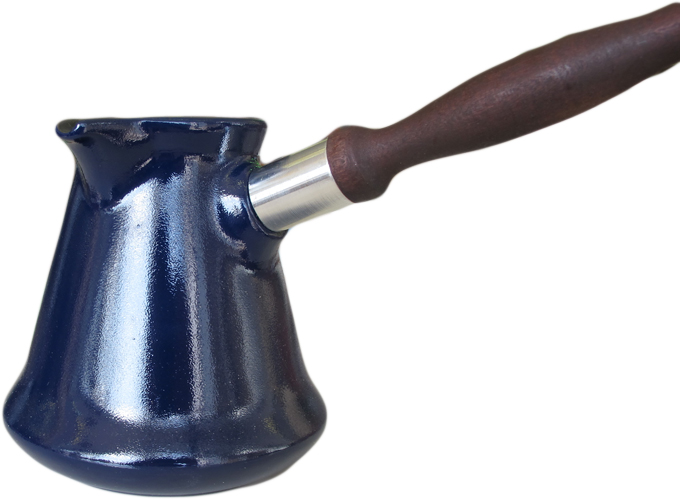 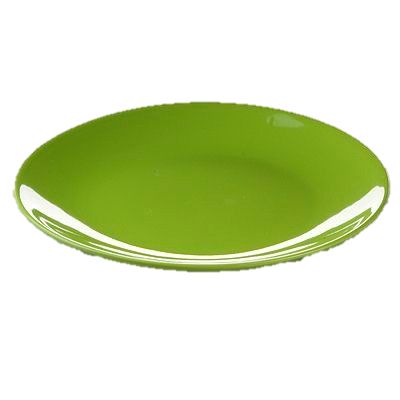 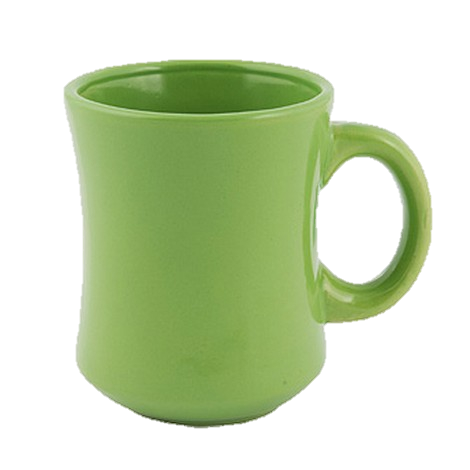 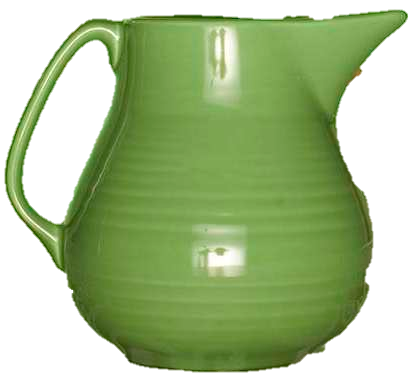 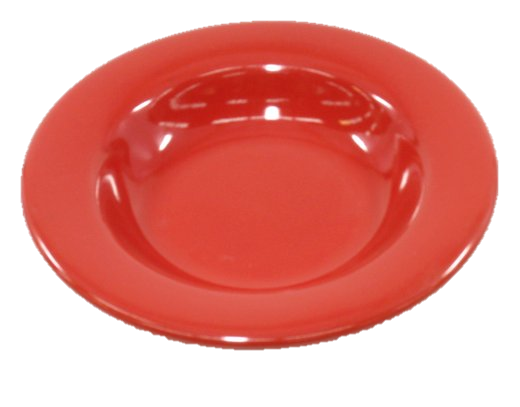 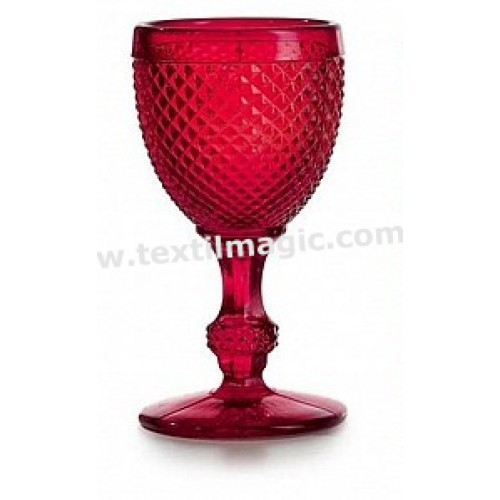 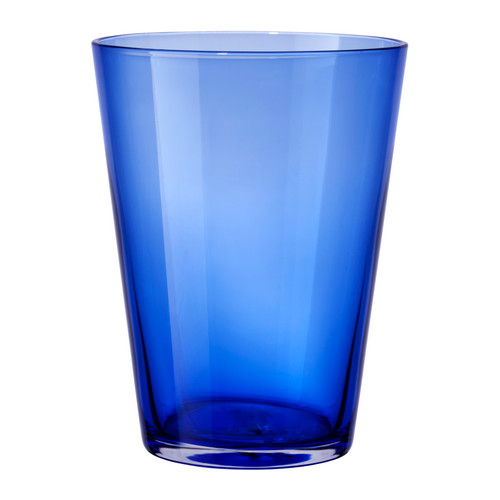 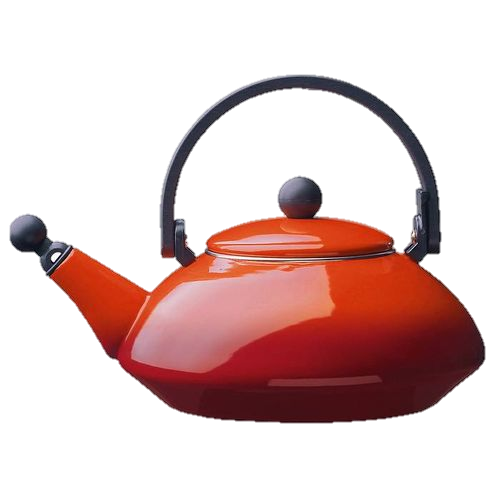 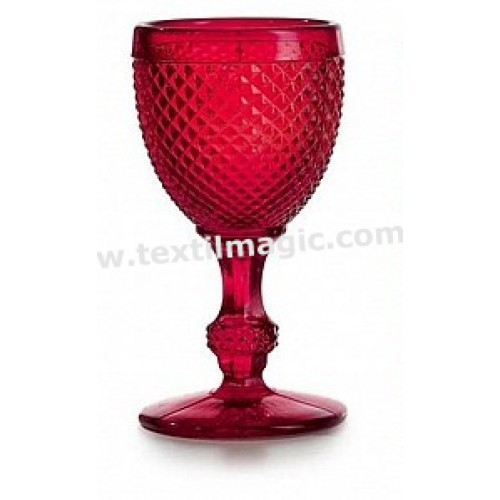 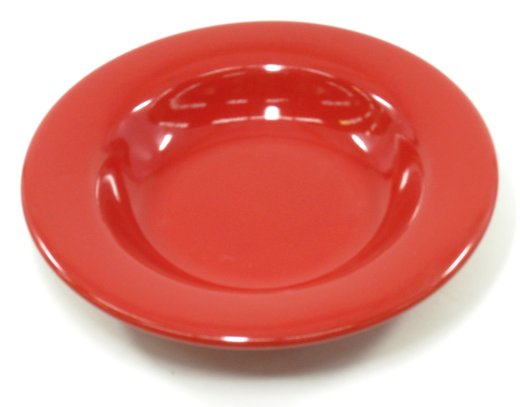 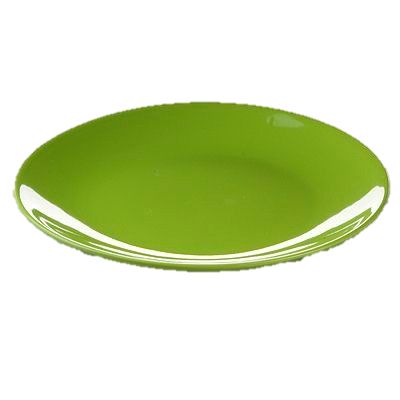 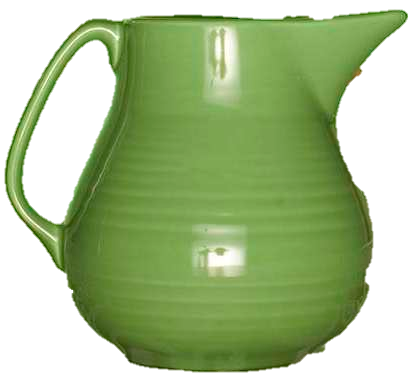 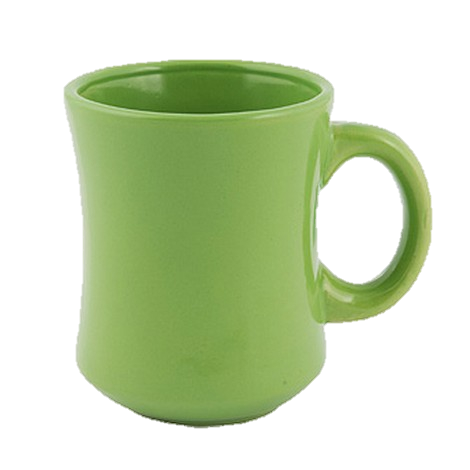 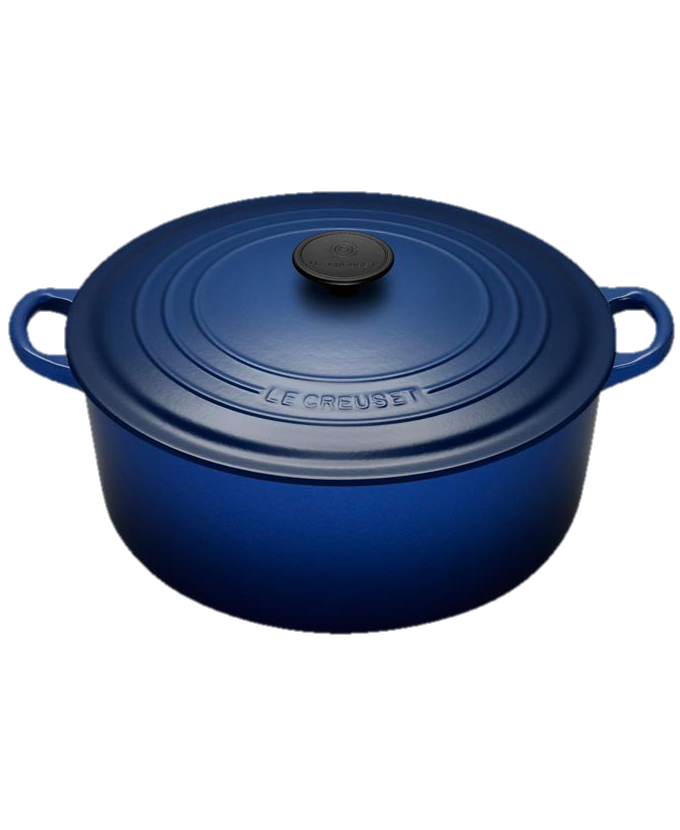 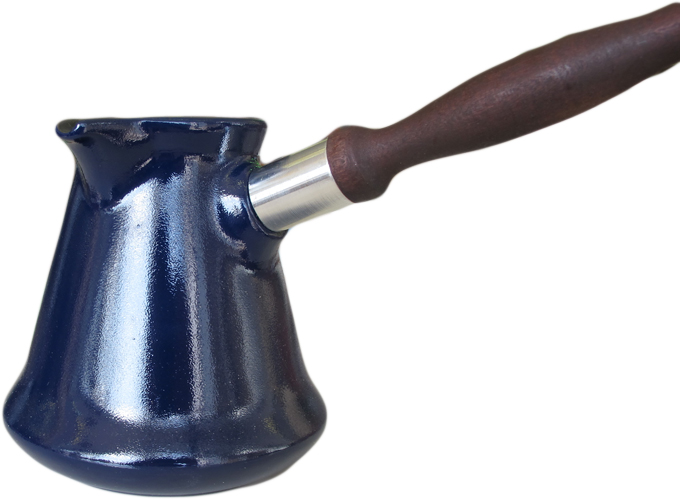 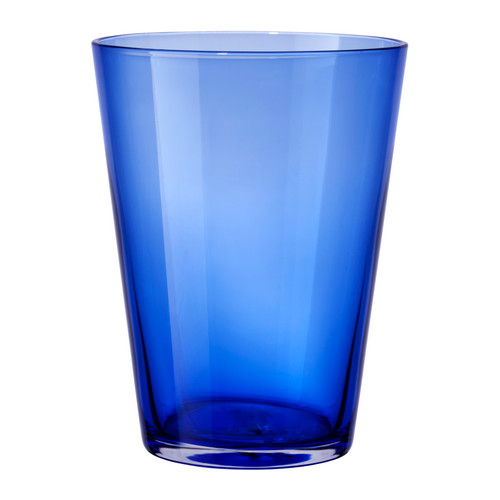